American Flags
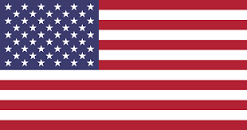 United States of America
Can you guess the flag?
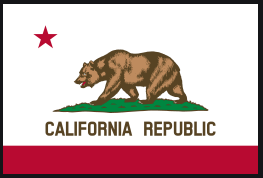 California State
Can you guess the flag?
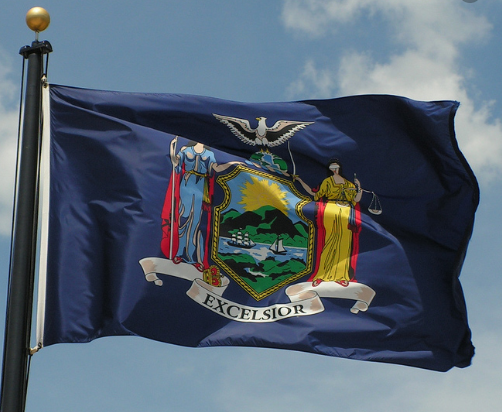 New York State
Can you guess the flag?
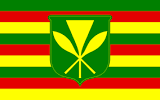 Hawaii
Can you guess the flag?
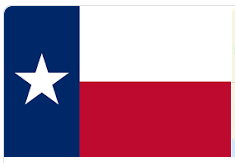 Texas
Can you guess the flag?
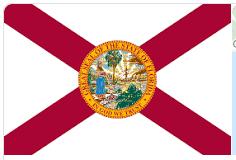 Florida
If you won the presidential election, what would you flag look like and why?
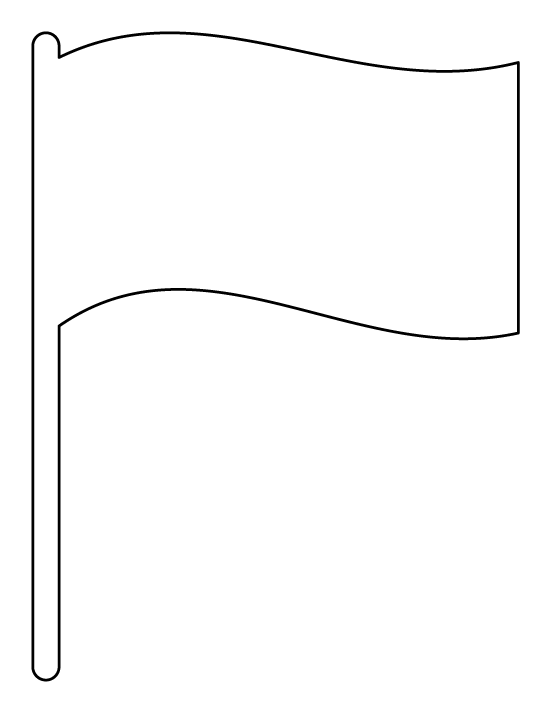